Award Session 4
Health Care Administration
10th	Karissa Hadermann
Neah - Kah - Nie High School
9th	Rio Cruz
Pacific High School
8th	Jazmine Labonte
Baker Senior High School
7th	Tara Keepers
Creswell High School
6th	Logan Chesnut
Neah - Kah - Nie High School
5th	McKenna Neubert
Mazama High School
4th	Darci Chamberlin
Tualatin High School
3rd	Morgan MacDonald
North Douglas High School
2nd	Hannah Olson
Tualatin High School
1st	Riley Robertson
Grant Union High School
Help Desk
5th	Natalie Milligan
Cottage Grove High School
4th	Kevin Rojas
North Marion High School
3rd	Olivia Williams
Nyssa High School
2nd	Delainey Dick
Mountain View High School
1st	Nick Ambrose
Mazama High School
Hospitality Management
10th	Neubert
Mazama High School
9th	Davis, Gibson, Smith
North Salem High School
8th	Grubbs, Kruger, Leonard
Creswell High School
7th	Fletcher, Smith
Heppner High School
6th	Faust
West Salem High School
5th	Chamberlin, Olson
Tualatin High School
4th	Hantzmon, Hayes
Mazama High School
3rd	Gates, Roach, Sridhar
Tualatin High School
2nd	Olson, Van Valin
Tualatin High School
1st	Pease
Centennial High School
Introduction to Computer Science and Coding
9th	Blayne Buell
Gilchrist Middle Level
8th	Faith Drennen
Coffenberry Middle Level
7th	Trevor Treat
Imbler Middle Level
6th	Joel Tillery
Wallowa Middle Level
5th	Ava Barnett
New Hope Christian Schools ML
4th	Owen Ritter
Molalla Middle School
3rd	Treyton Sams
Wallowa Middle Level
2nd	Elias Malak
Joseph Lane Middle School
1st	Alexander Heze
Coffenberry Middle Level
Insurance & Risk Management
10th	Kyla Harper
Helix High School
9th	Skye Leach
Creswell High School
8th	Kyle Guthrie
Creswell High School
7th	Guadalupe Macias
Baker Senior High School
6th	Lila Coddington
Scappoose High School
5th	Ryan Penrose
Dayton High School
4th	Kathleen McVicker
Tualatin High School
3rd	Naomi Gates
Ridgeview High School
2nd	Rebecca Dugan
Grants Pass High School
1st	Brandon Tea
Tigard High School
Introduction to Business
10th	Max Jaimes
Culver High School
9th	Nash Singleton
Roseburg Senior High School
8th	Trinity Mast
John F. Kennedy High School
7th	Isabella Snyder
Roseburg Senior High School
6th	Ellie Cunnington
Tualatin High School
5th	William Lynn
Tualatin High School
4th	Amanda Fronczak
Tualatin High School
3rd	Hailey Villegas
Lost River High School
2nd	Madelyn McClung
Tualatin High School
1st	Ashley O'Tierney
Scappoose High School
Introduction to Business Communication
10th	Alyssia Menezes
Lincoln High School
9th	Madison Eckhart
Imbler High School
8th	Madison Williams
Hidden Valley High School
7th	Makayla Johnson
Hidden Valley High School
6th	Isabella Snyder
Roseburg Senior High School
5th	Kajsa Merz
Cottage Grove High School
4th	Julia Miller
Stayton High School
3rd	Madeline Patrick
Roseburg Senior High School
2nd	Angel Liu
Lincoln High School
1st	Lydia Berning
John F. Kennedy High School
Introduction to Business Procedures
10th	Maddox Oliver
Canby High School
9th	Ian Kirby
Seaside Union High School
8th	Alianna Castillo
Nyssa High School
7th	Ryan Schlachter
Tualatin High School
6th	Romelia Garcia
Lost River High School
5th	Jacqueline Banuelos
Nyssa High School
4th	Tiffany Bamford
McLoughlin High School
3rd	Peter Sansone
Canby High School
2nd	Alicia Venegas
Lost River High School
1st	Sage Villa
Roseburg Senior High School
Introduction to FBLA
10th	Hailey Hagerty
Mazama High School
9th	Palu Wilder-Rayon
North Douglas High School
8th	Romelia Garcia
Lost River High School
7th	Ryan Schlachter
Tualatin High School
6th	Sydney Crume
New Hope Christian School
5th	Johan Ayala
Lost River High School
4th	Natalie Dearborn
Tualatin High School
3rd	Ashley Yunker
New Hope Christian School
2nd	Lea Stich
Seaside Union High School
1st	Hailey Villegas
Lost River High School
Introduction to Financial Math
10th	Yahir Raygoza-Cortez
Bonanza High School
9th	Katelyn Schemmel
Silverton High School
8th	Noah Gilbertson
Tualatin High School
7th	Luke Friederichs
Culver High School
6th	Sam Roach
Tualatin High School
5th	Rachel Lee
Neah - Kah - Nie High School
4th	Tanner Foss-Howard
Molalla High School
3rd	Cadence Penning
Baker Senior High School
2nd	Rodney Gray
Molalla High School
1st	Lydia Berning
John F. Kennedy High School
Introduction to Information Technology
10th	Ethan Michaelsen
Tigard High School
9th	Hanna Sam
Tigard High School
8th	Nikolas Taylor
Lost River High School
7th	Chancellor Field
Tigard High School
6th	Ethan Cooke
Tigard High School
5th	Matthew Myton
Scappoose High School
4th	Jake Smith
Tigard High School
3rd	Willie Gibbs
Wallowa High School
2nd	Sam D'Hondt
Tigard High School
1st	Diego Diaz
Mazama High School
Introduction to Parliamentary Procedure
8th	Brody Ray
Union High School
7th	Quinn Morton
Union High School
6th	Piedad Valadez
Lost River High School
5th	Eric Alonzo
Lost River High School
4th	Noah Cloutier
Union High School
3rd	Zachary Dougherty
Nyssa High School
2nd	Kajsa Merz
Cottage Grove High School
1st	Alicia Venegas
Lost River High School
Next Session
Journalism
Management Decision Making
Management Information Systems
Marketing
Network Design
Networking Concepts
Organizational Leadership
Parliamentary Procedure
Personal Finance
Political Science
Securities and Investments
Sports & Entertainment Management
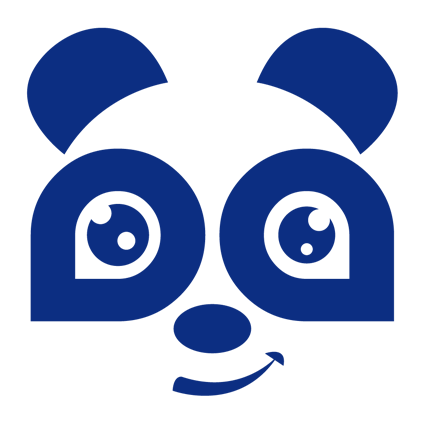